развития речи
по теме: 
«Весна, весна, и все ей рады…»
Цель: раскрыть детям красоту весенней 
             природы.
Задачи: пополнить знания учащихся о                                   
                временах года, сезонных   
                изменениях в природе; 
                развивать творческое воображение 
                детей;
                воспитывать любовь к природе.
.Оборудование: мультимедийный проектор,          
                интерактивная доска, презентация к 
                занятию, иллюстрации, картинки,           
                альбомные листы, цветные карандаши.
«Уж тает
снег, бегут ручьи,
в окно повеяло весною…
Засвищут скоро соловьи
И лес оденется листвою.»
Времена года
Лето
Весна
Осень
Зима
Тает снежок.
                                          Ожил лужок
                                          День прибывает.
                                          Когда это бывает.
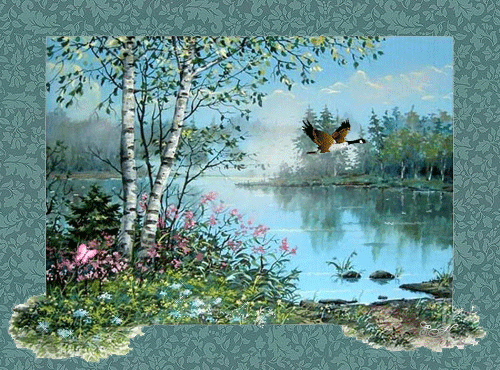 Весенние месяцы
Март
Апрель
Май
Четыре весны
Весна света
Весна воды
Весна зелени
Предлетье
Весна светаПоявляются первые проталины
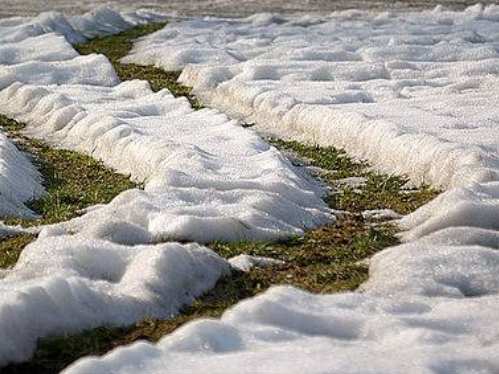 Насекомые радуются теплу и солнечному свету.
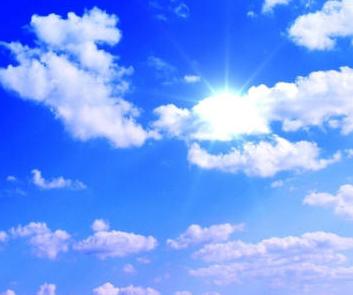 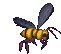 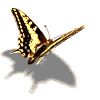 Начинается прилет птиц
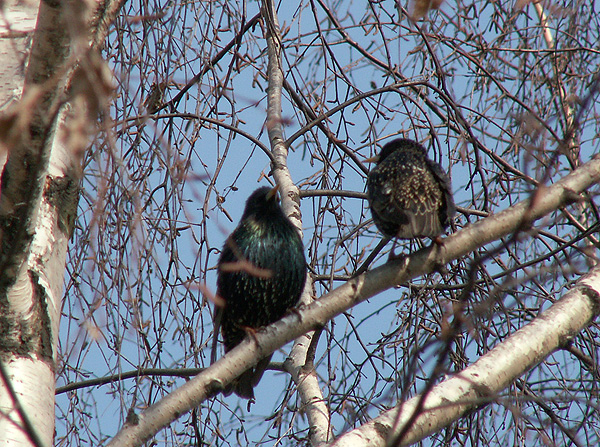 Появляются первые цветы.
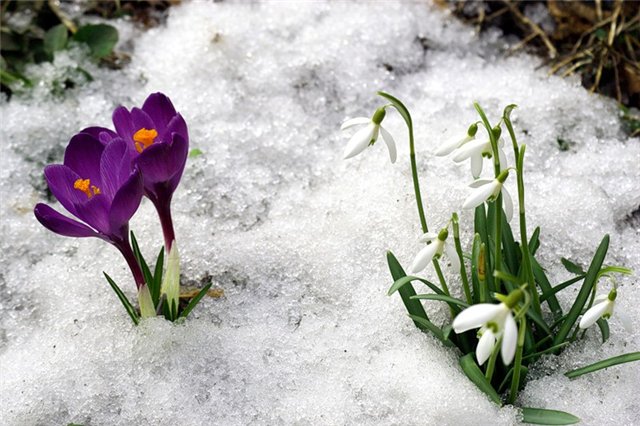 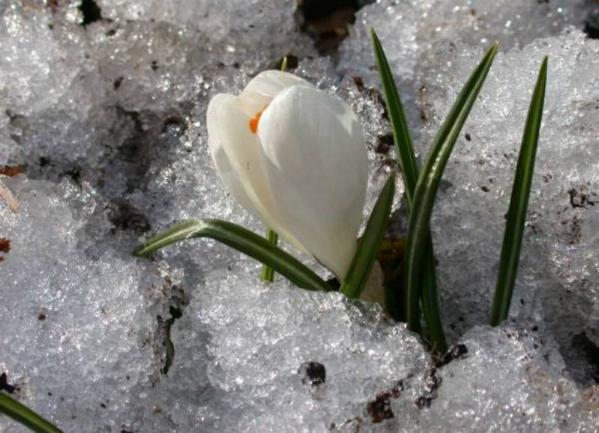 Сережки на деревьях и кустарниках.
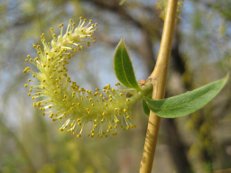 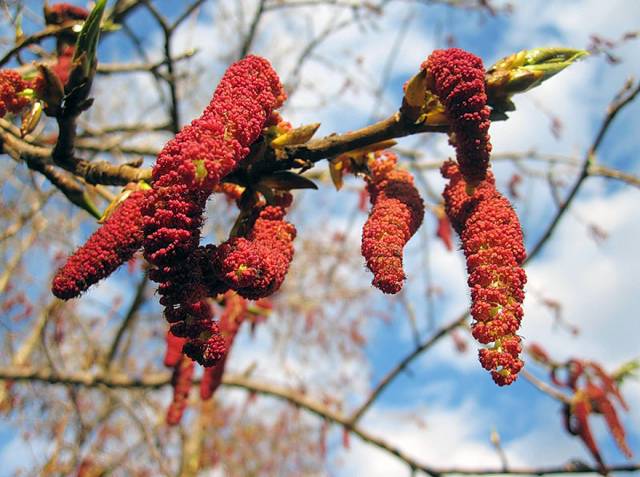 Весна воды
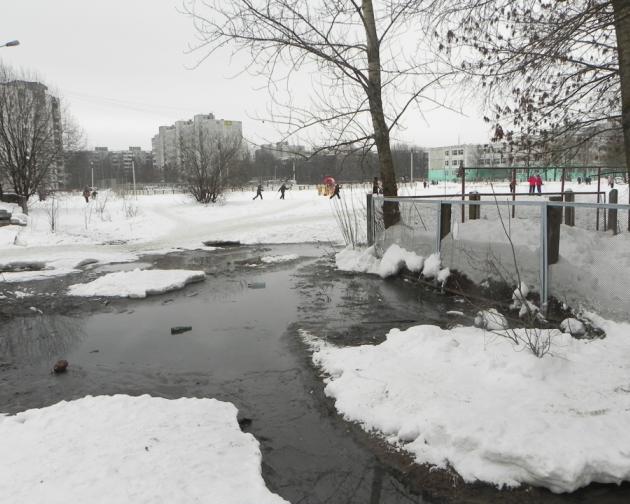 С гор бегут журчащие ручьи.
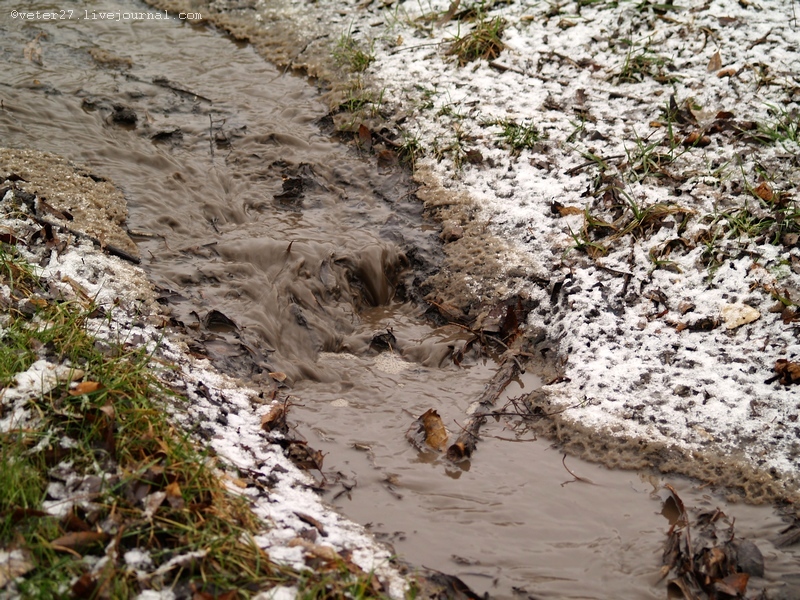 Цветет мать-и-мачеха.
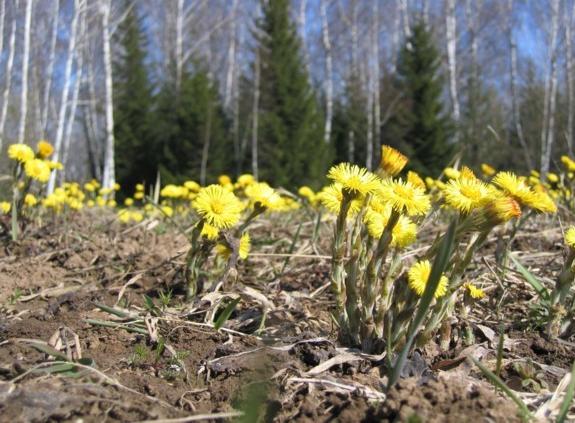 Реки выходят из берегов идет половодье.
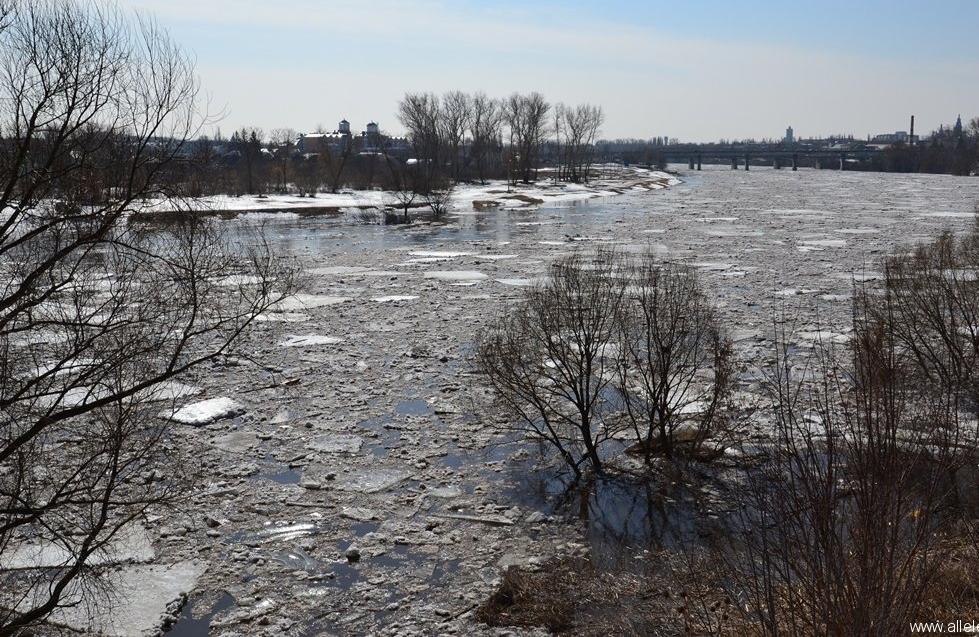 Весна зелени. На деревьях распускаются молодые листочки.
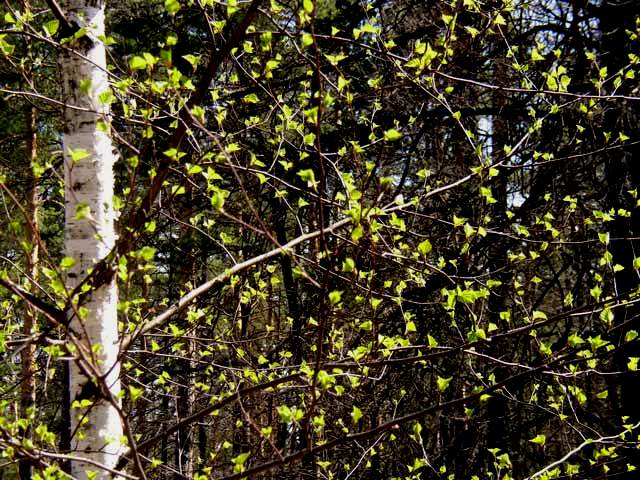 Круглые сутки, не смолкая поют птицы.
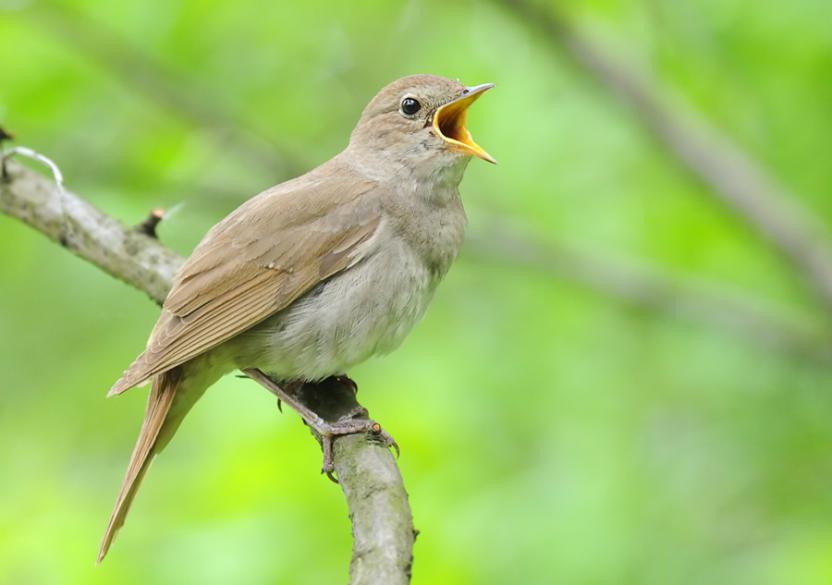 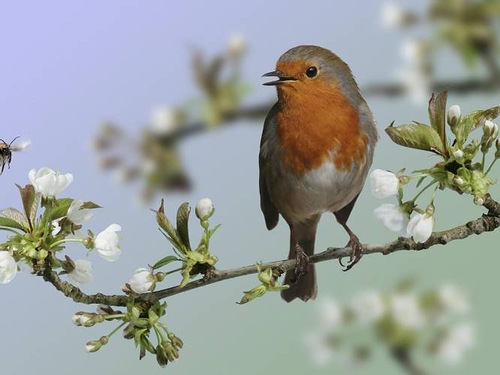 Зацветают сады.
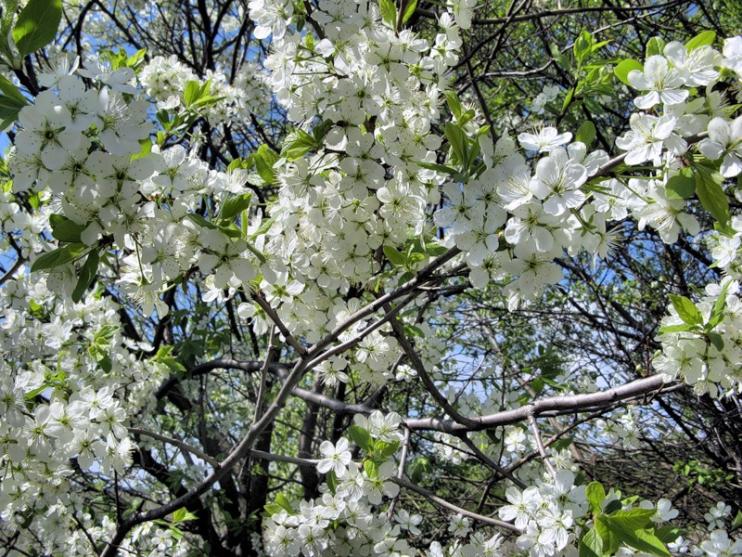 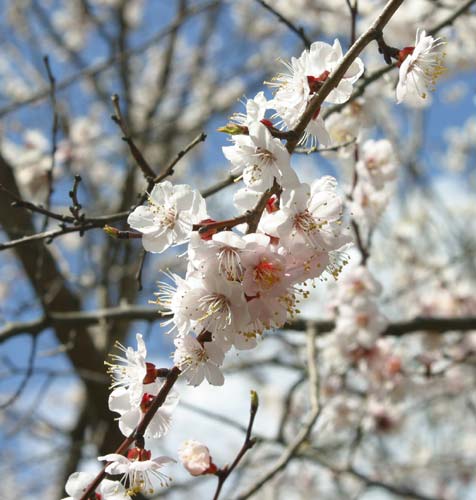 Появляются одуванчики, ландыши и другие весенние цветы.
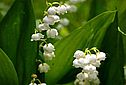 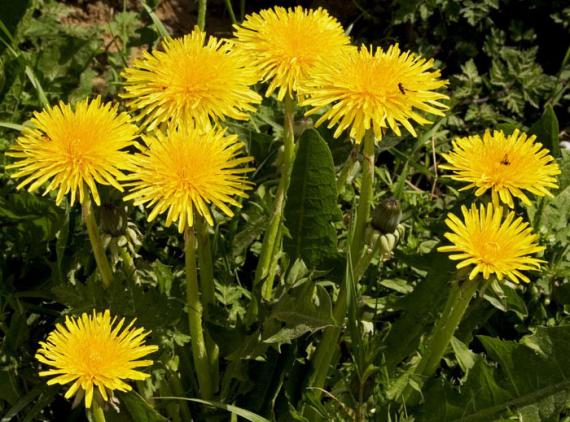 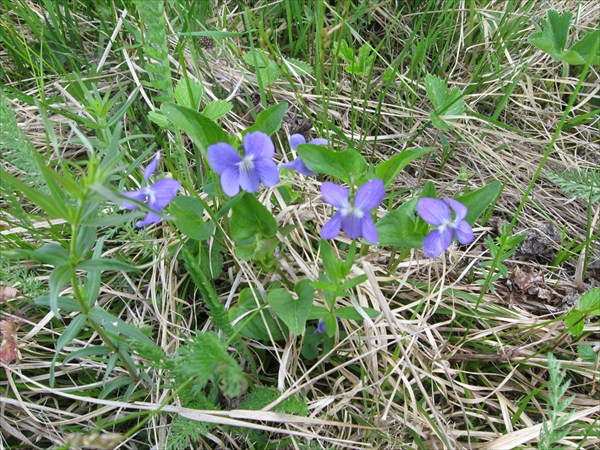 Предлетьенаступает с цветения сирени.
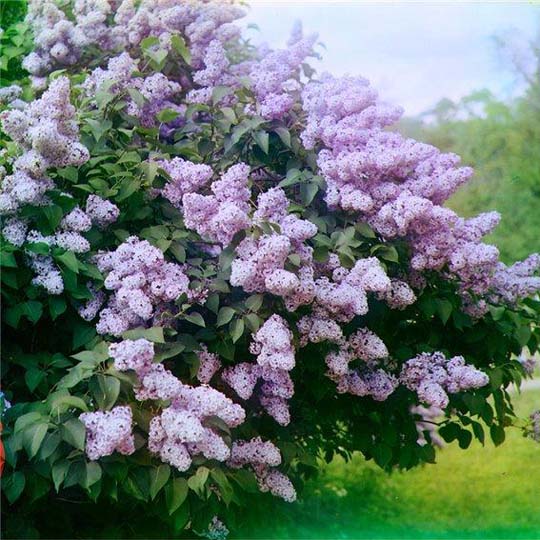 На клумбах, в садах, в парках распускаются все новые и новые цветы.
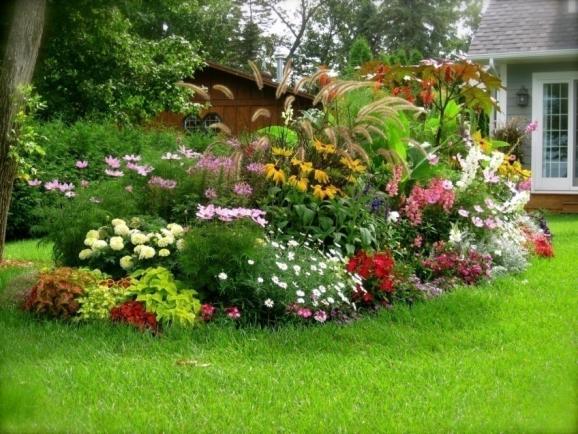 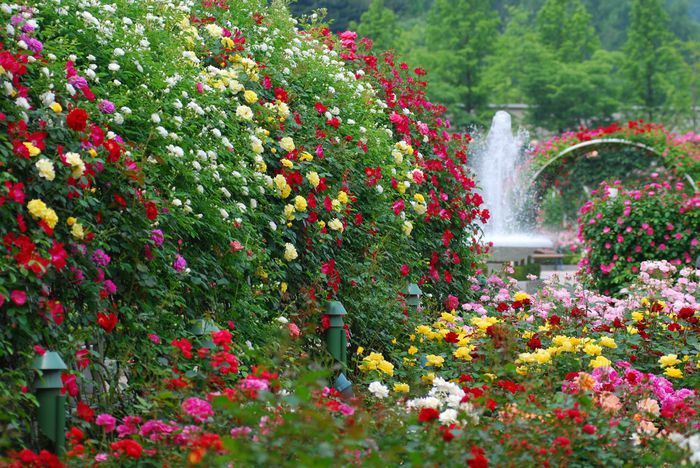 С цветением шиповника завершается весна.
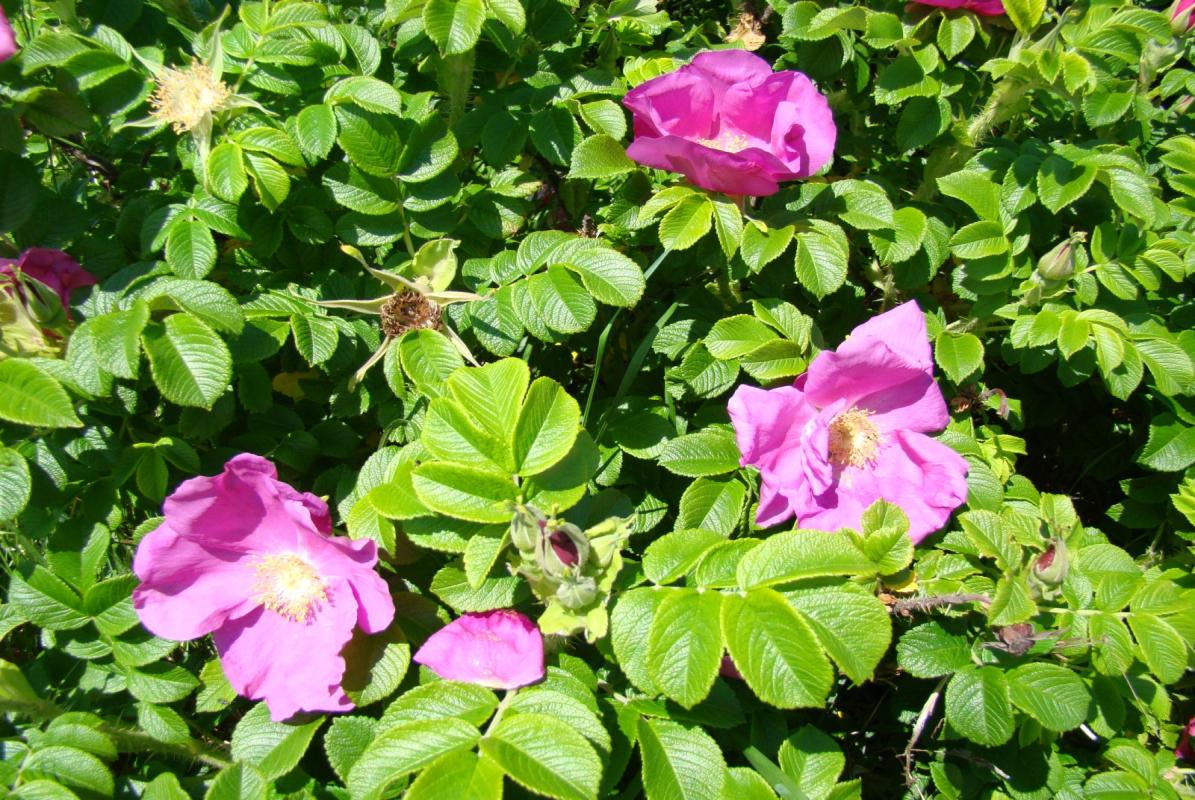 ФизминуткаСпал цветок и вдруг проснулся,      (туловище вправо, влево.)Больше спать не захотел,                  (туловище в перед, назад.)Шевельнулся, потянулся,                  (руки вверх, потянуться.)Взвился вверх и полетел,                  (руки вверх, вправо, влево.)Солнце утром лишь проснется,Бабочка кружится, вьется.            (покружиться)
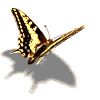 Выставка рисунковВесенняя фантазия
Спасибо за внимание!